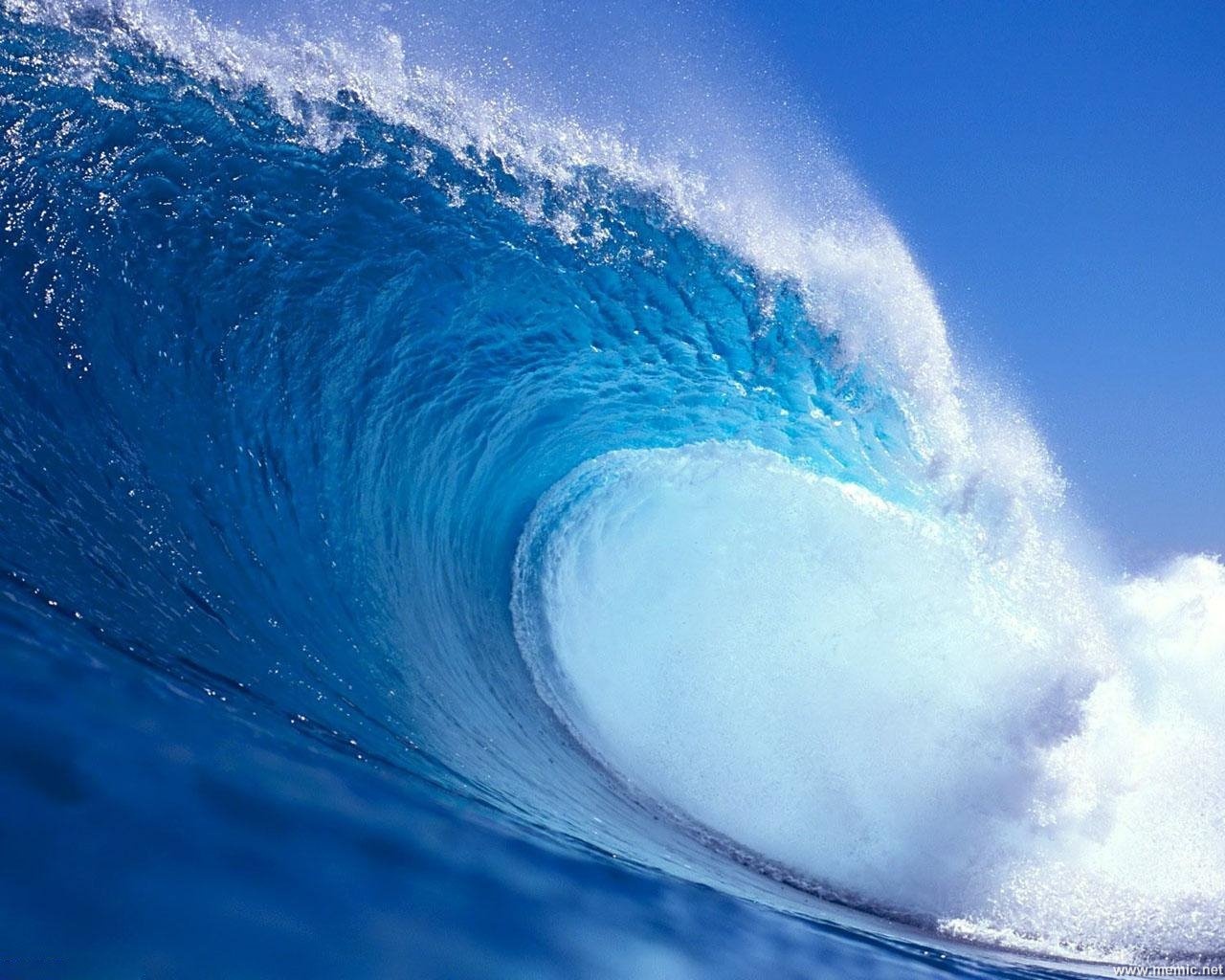 POLICORO
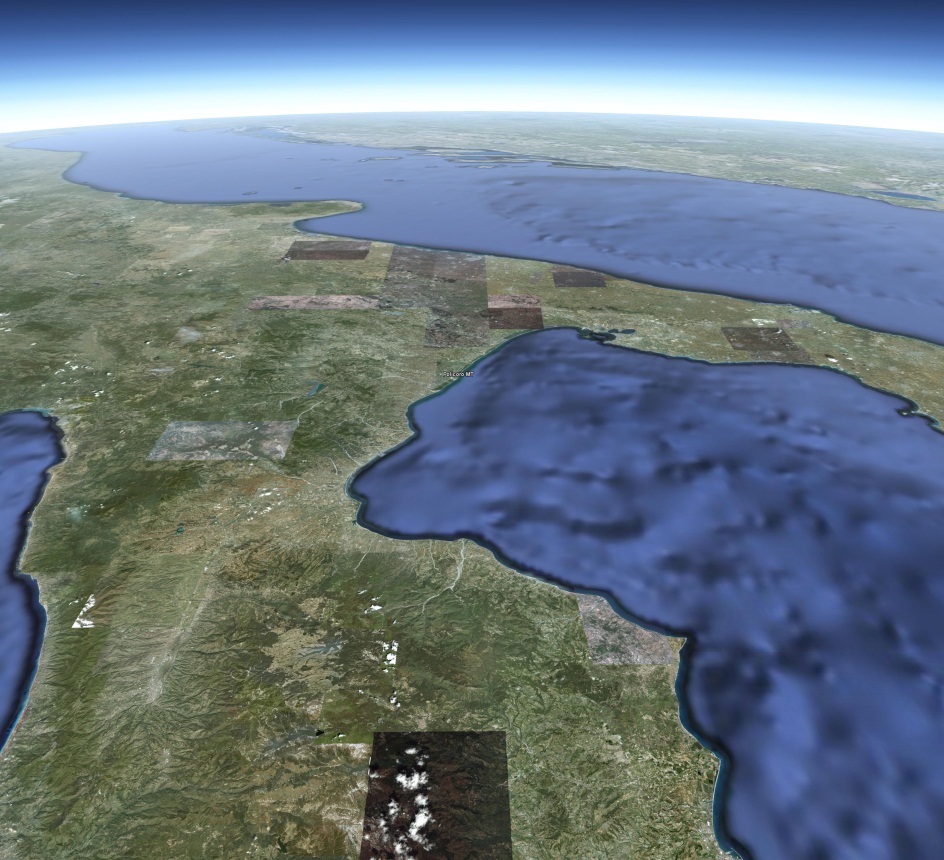 Policoro is a town  in the province of Matera, in the Southern Italian region of Basilicata
POLICORO
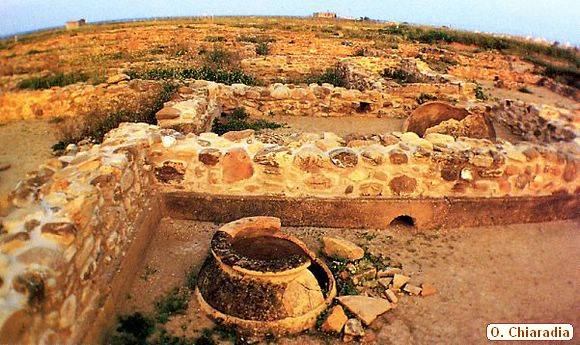 Heraclea
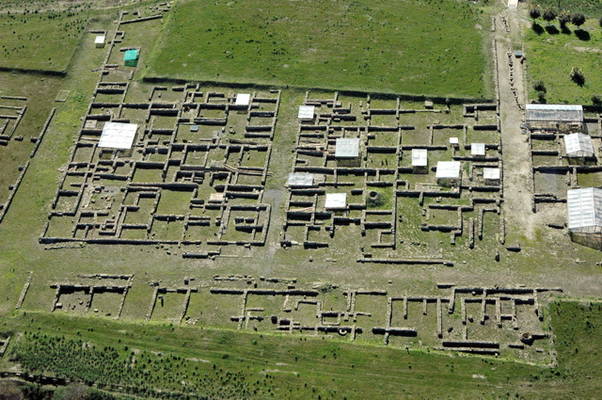 It is situated not far from the ruins of the ancient city of Heraclea, where in 280 BC Pyrrhus fought the Romans.
Bosco Pantano
It is an area of great naturalistic and scientific interest
because there is a deciduous forest with rare flora and fauna including wild boar, roe deer, pine martens and otters.
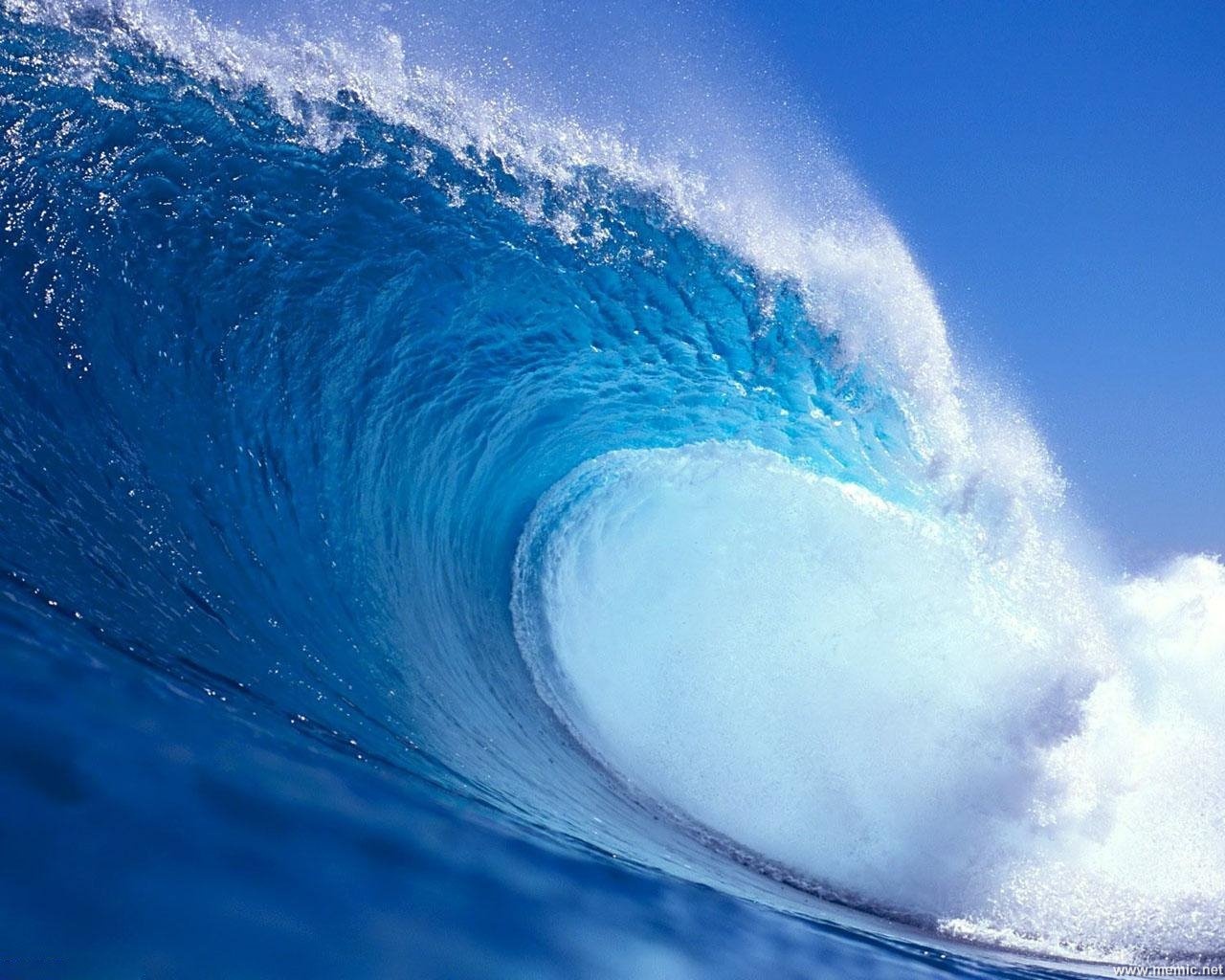 There is a beatiful sea
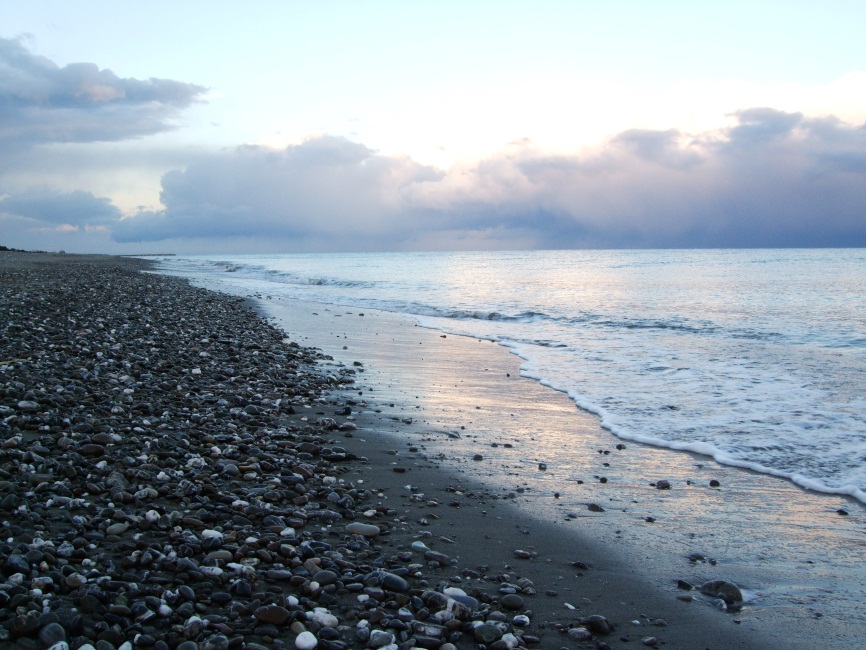 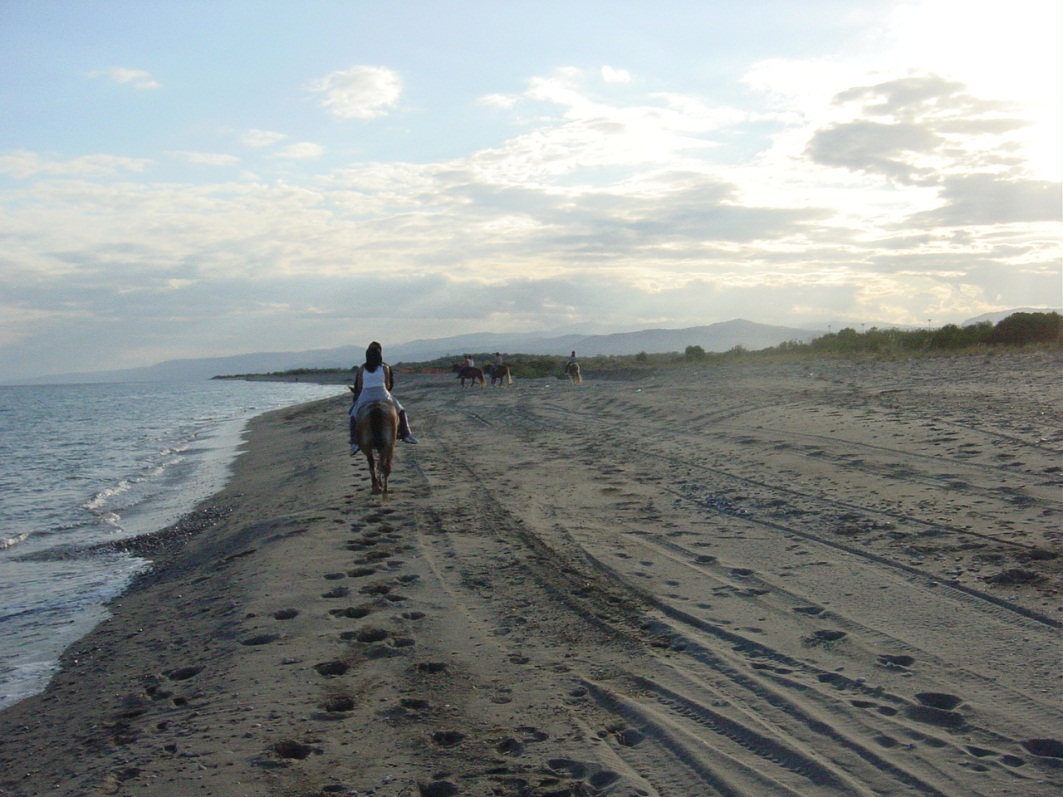 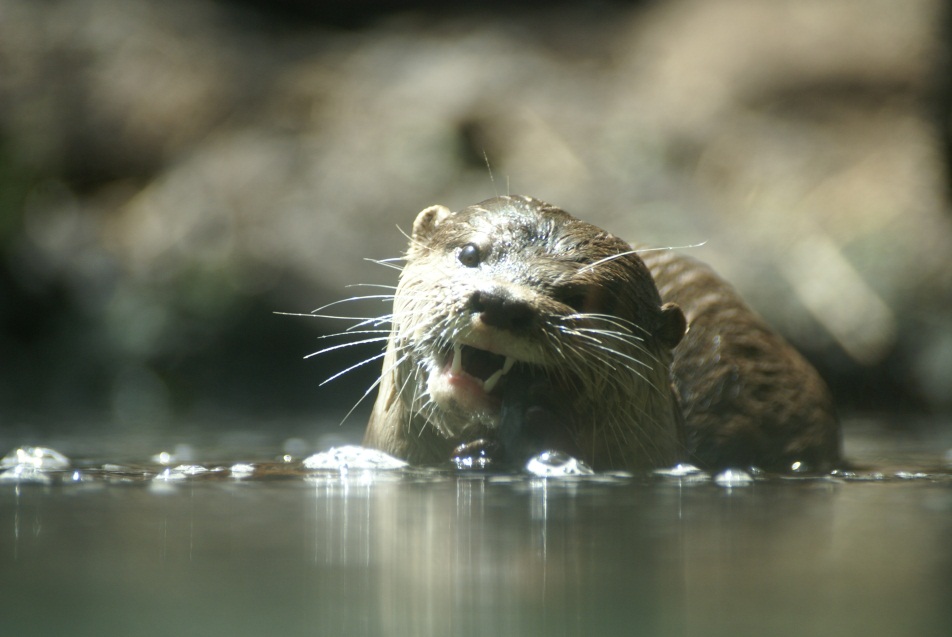 THIS SITE GIVES HOSPITALITY TO  A LARGE VARIETY OF ANIMALS…
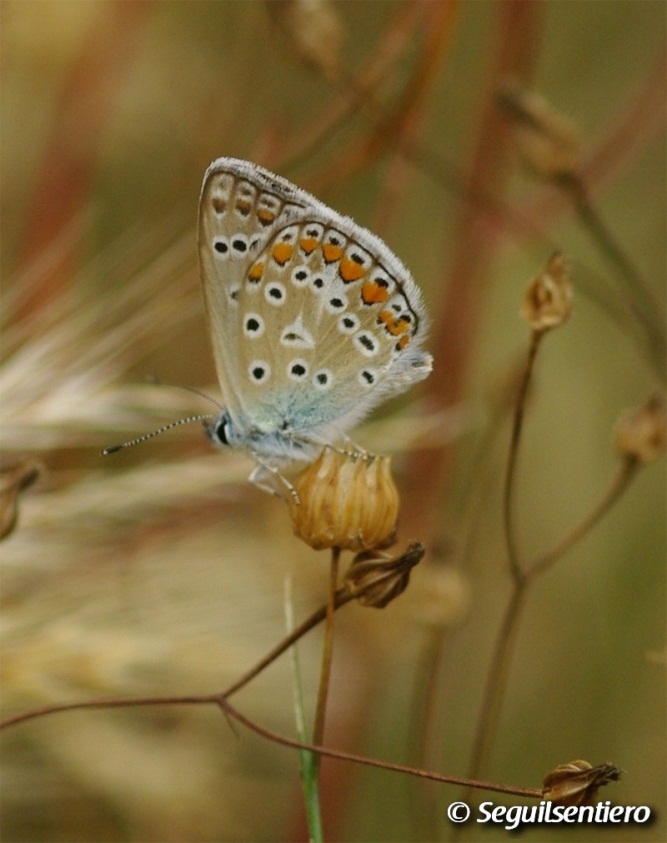 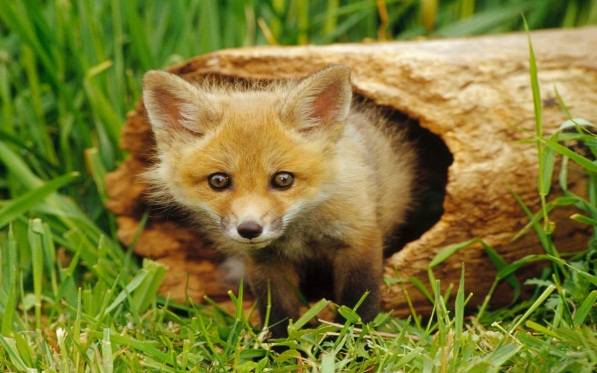 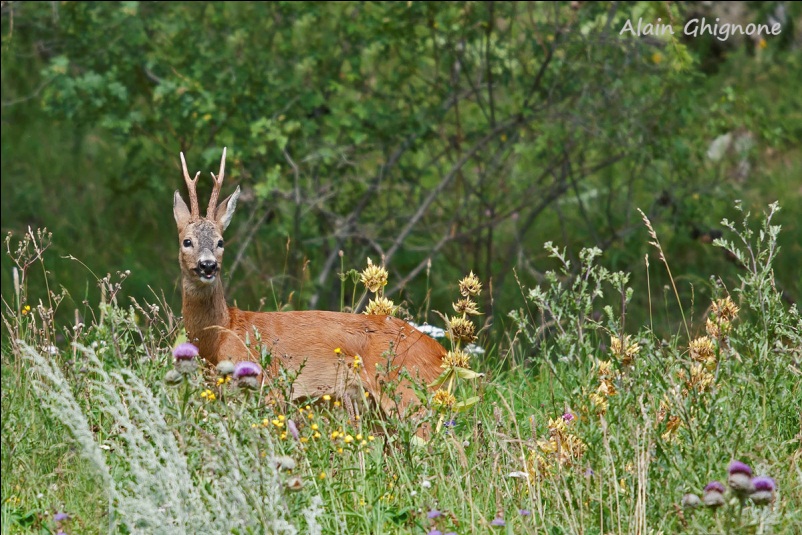 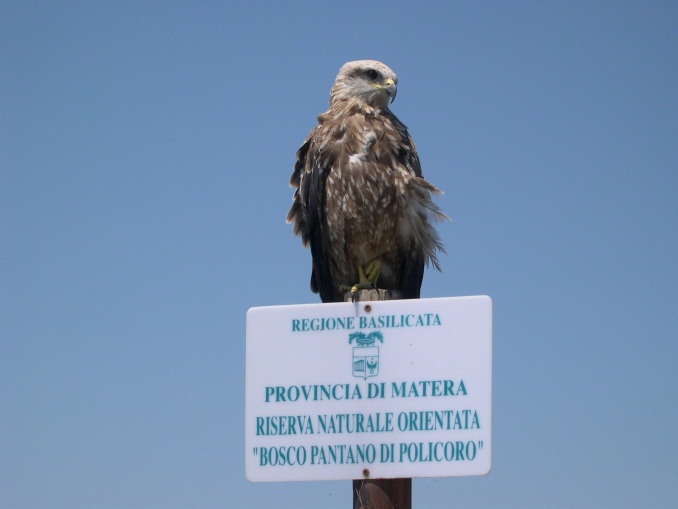 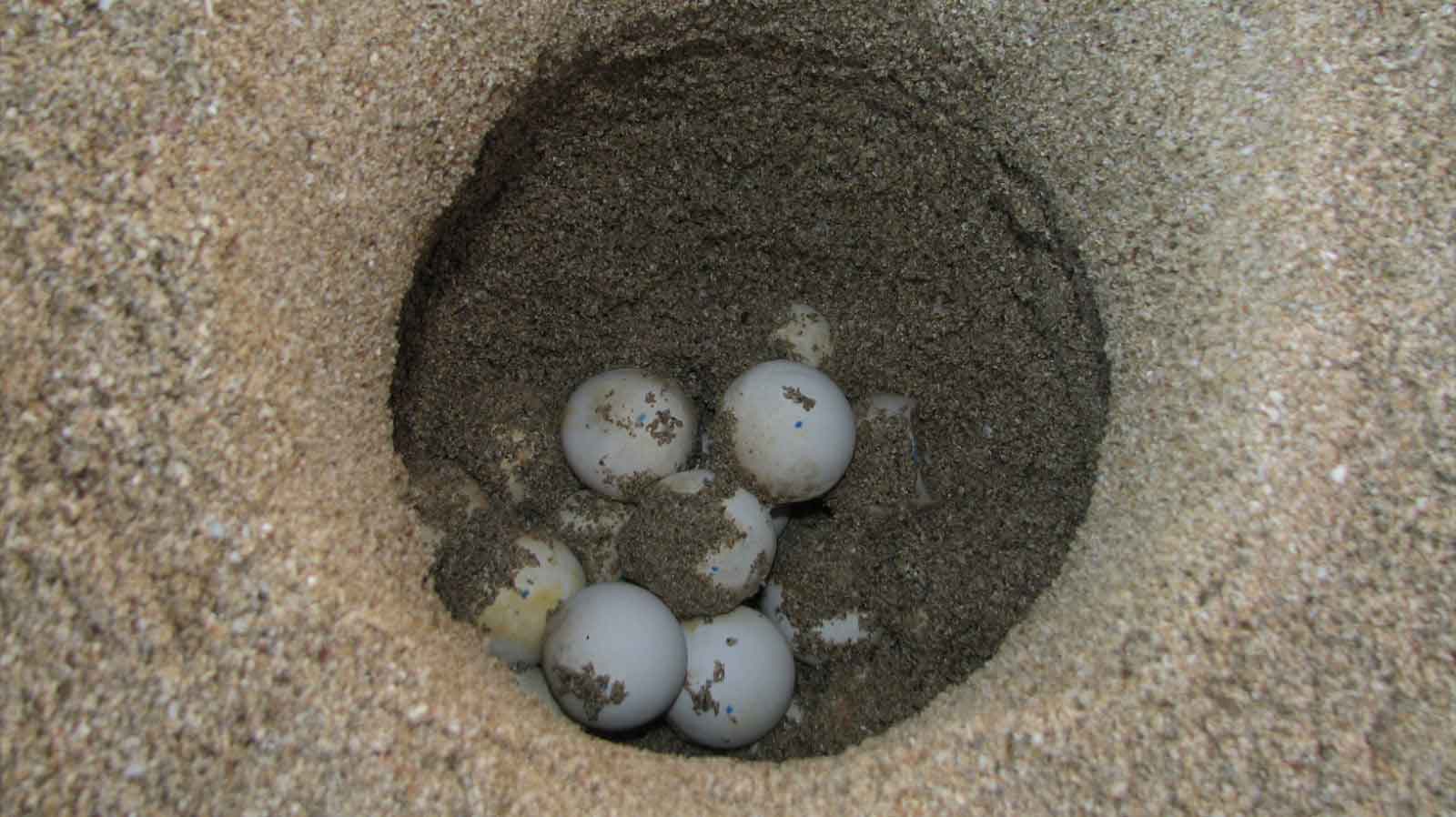 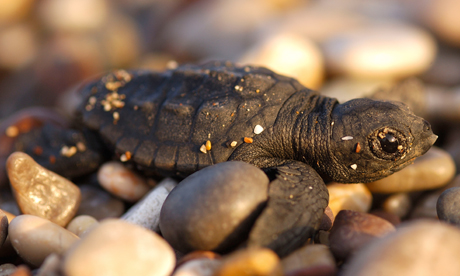 And of plants…
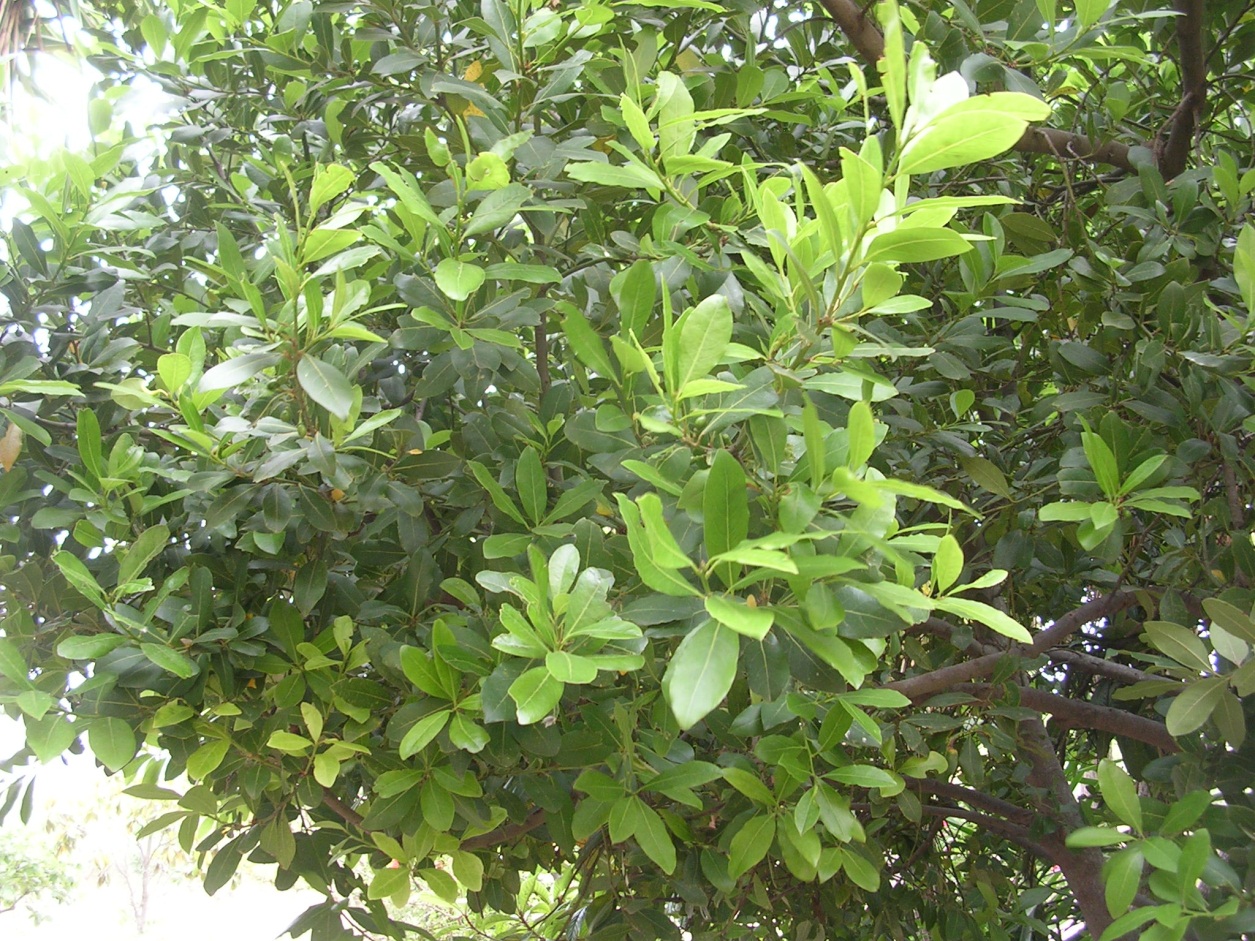 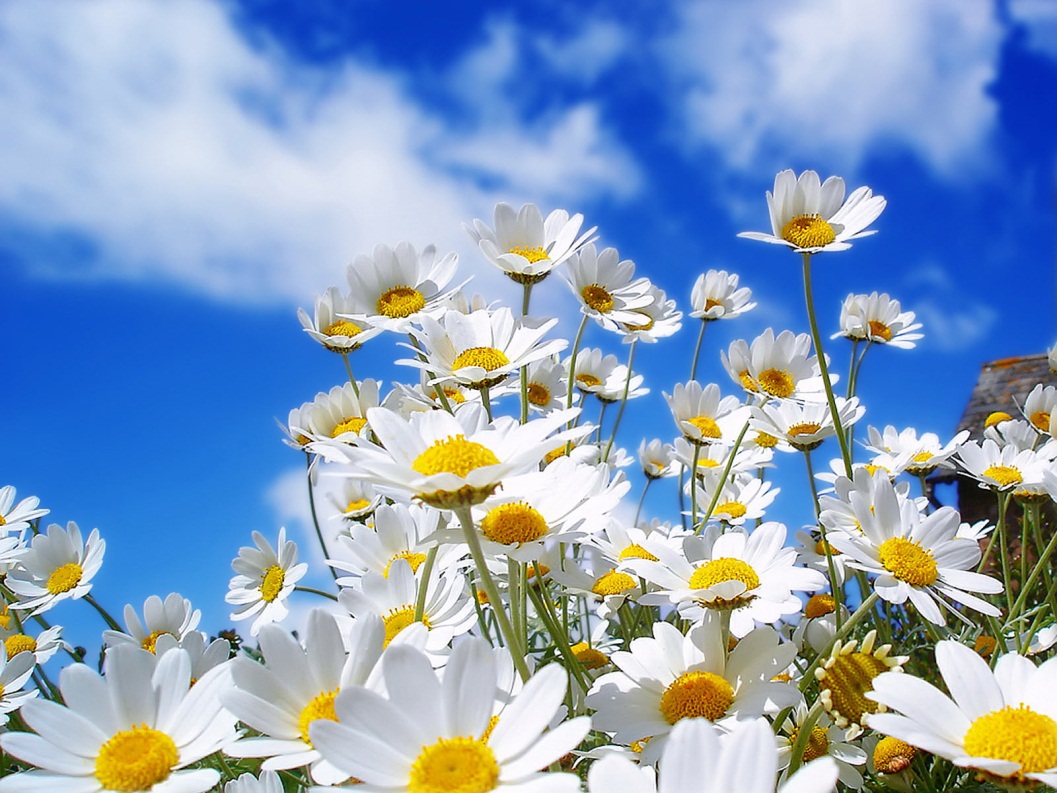 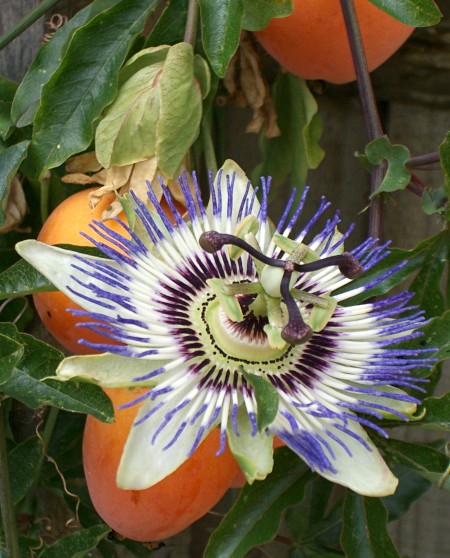 There is tourism…
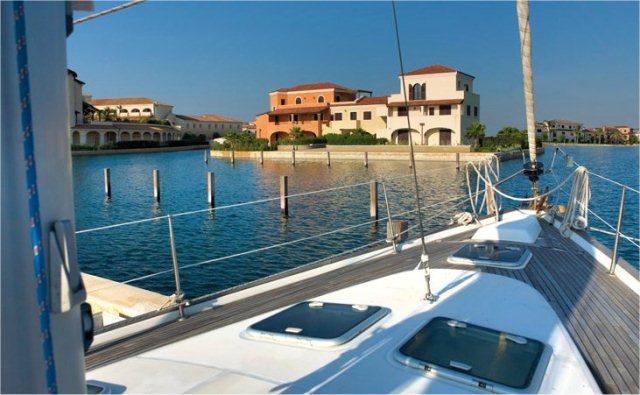 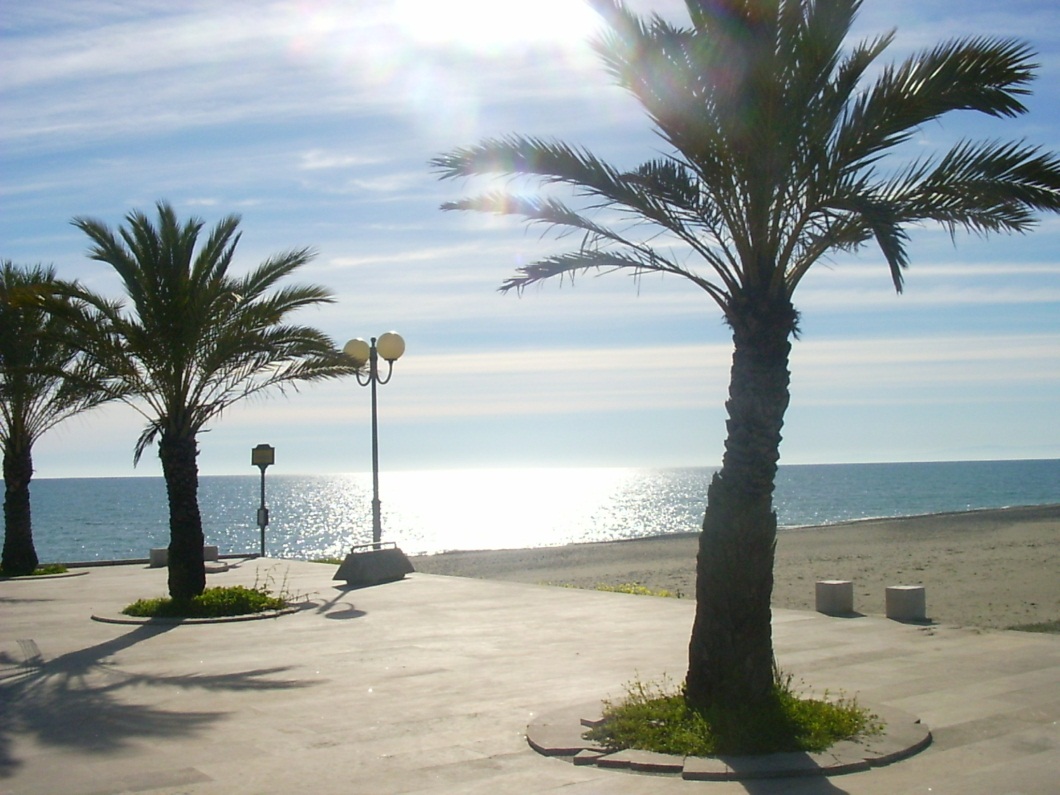 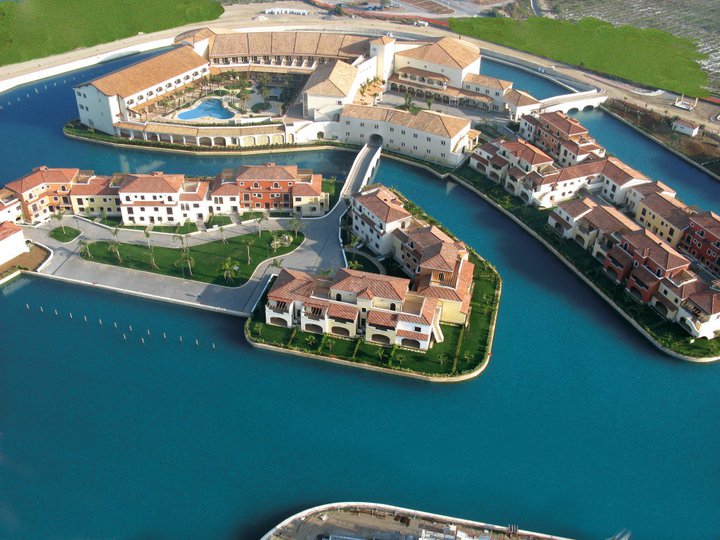 MARINAGRI
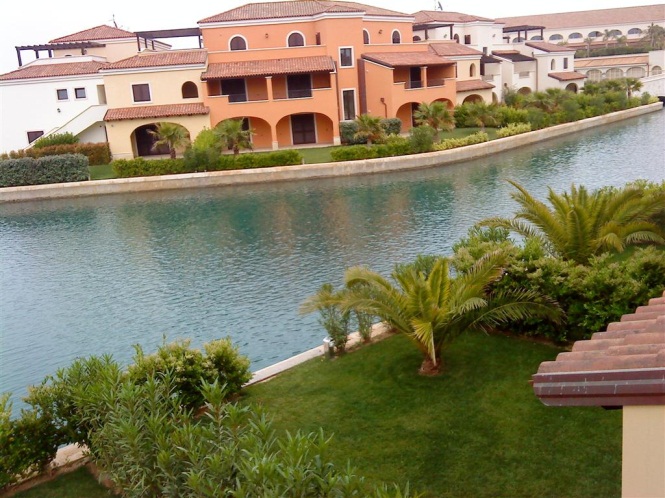 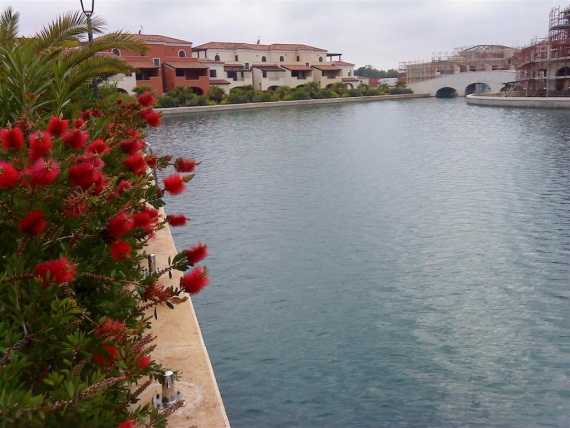 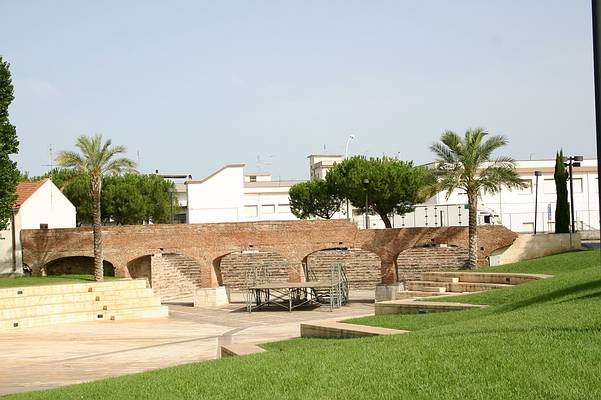 There is a good farming…
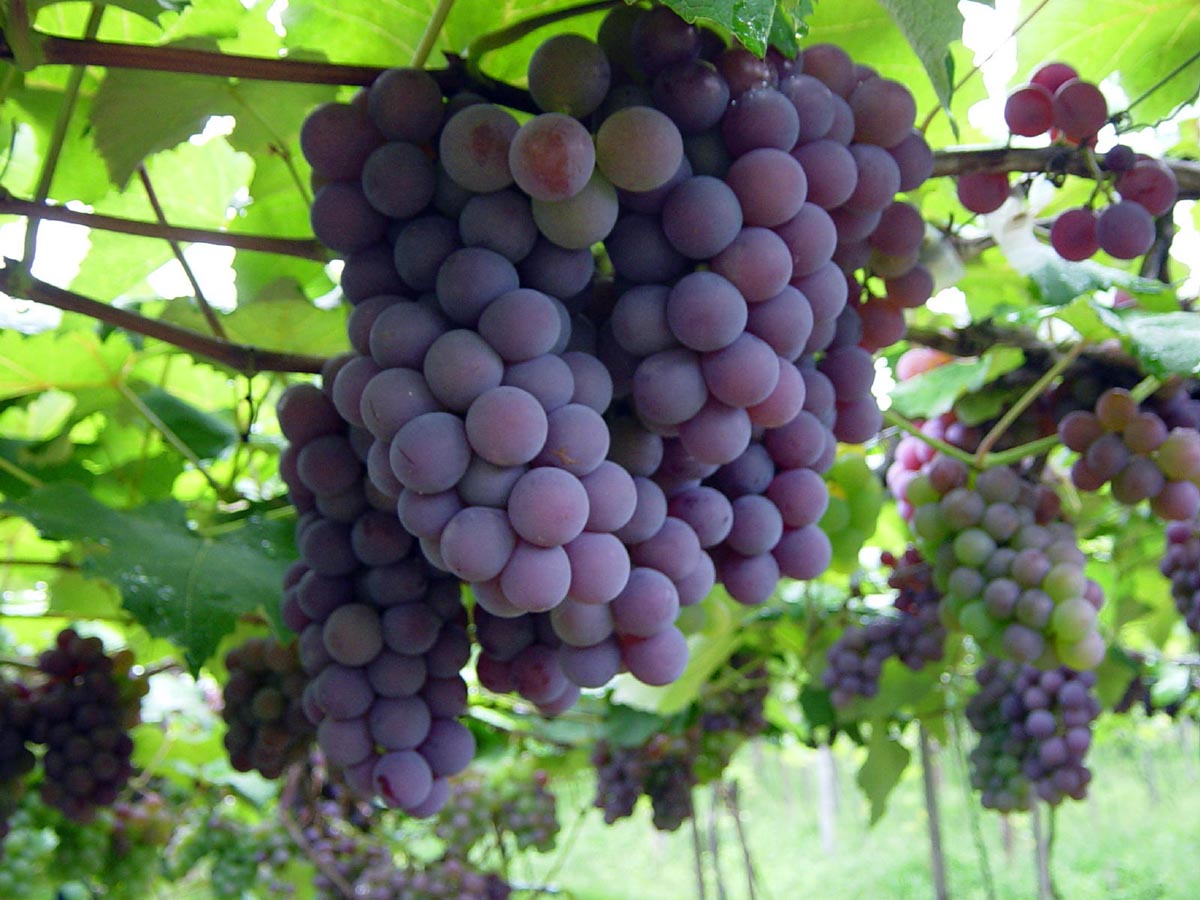 We grow apricots, cherries, olive, grapes and much other fruits…
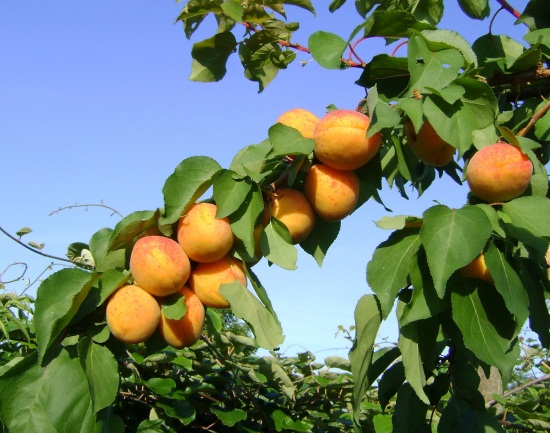 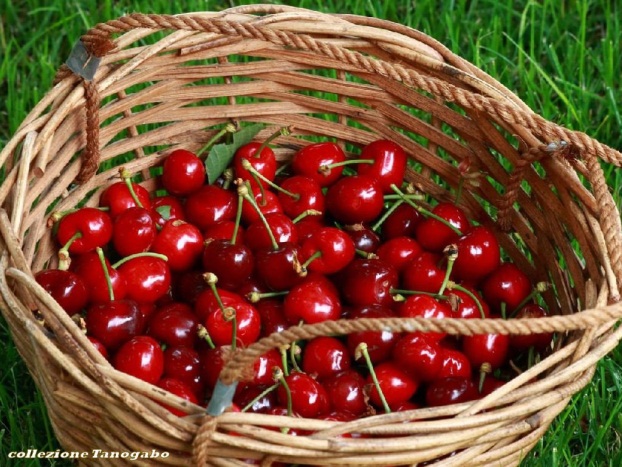 Eraclea Square: the first town square
In this square there is the mother church...
Square Segni…
In this square the church Buon Pastore is located
Next to square Segni there is the town hall
From the Middle Ages developed a small village near the Baronial Castle…
There are many interestingplaces around Policoro…
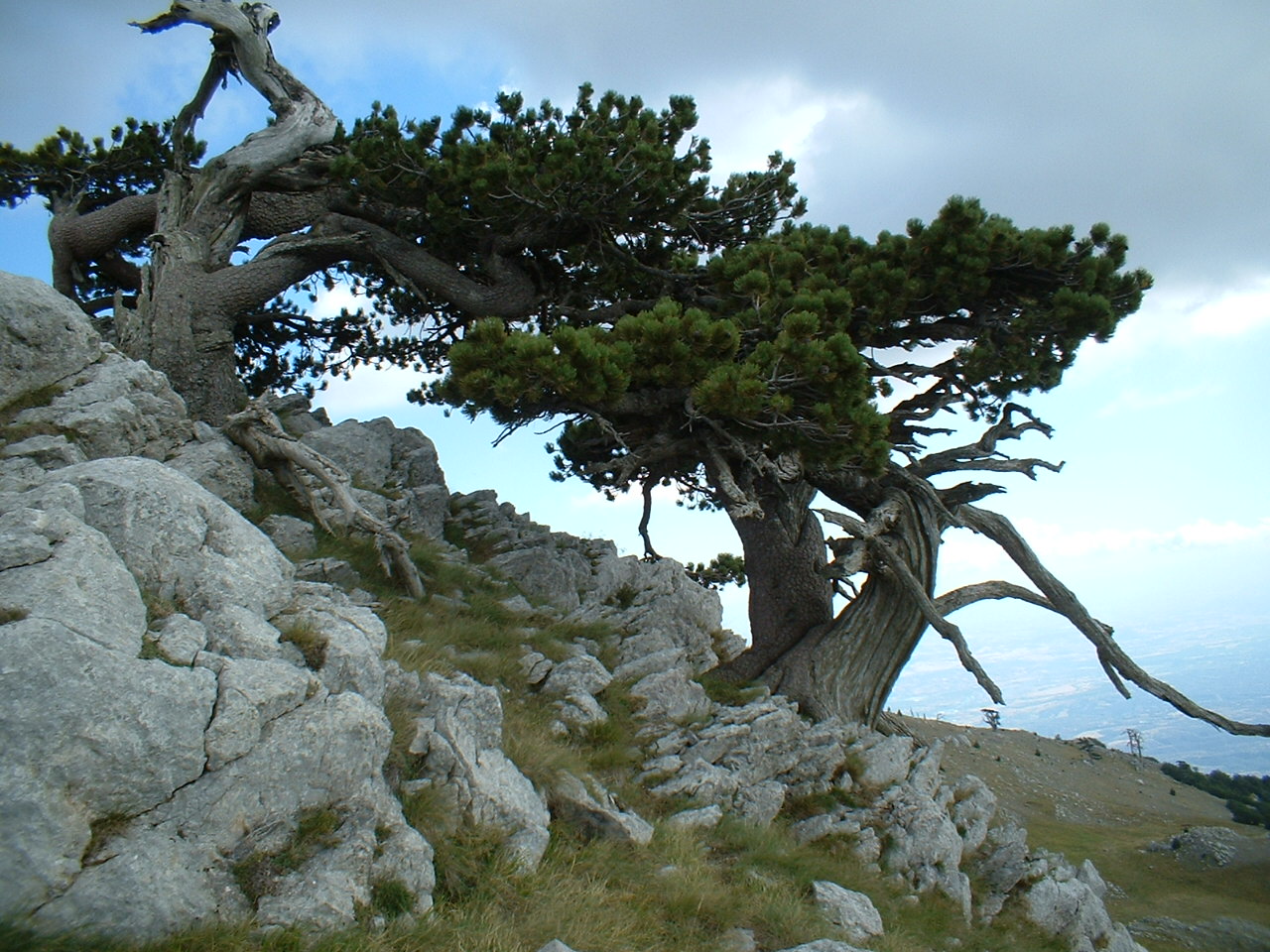 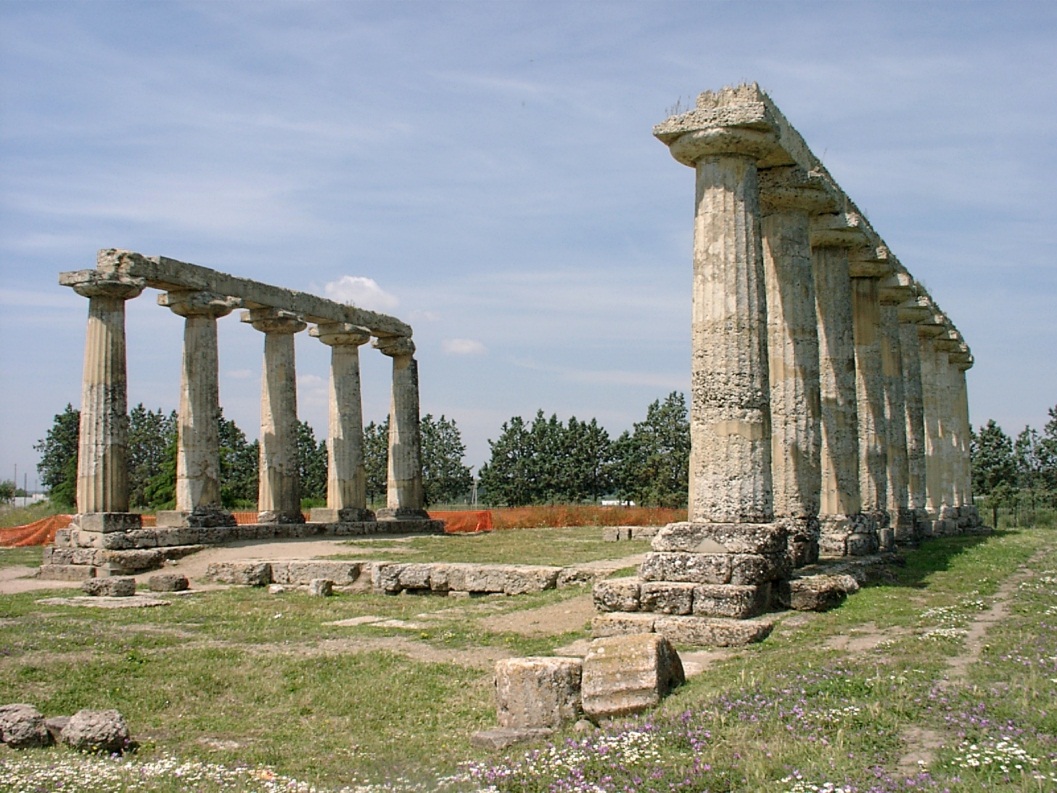 Metaponto
Pollino
Matera…
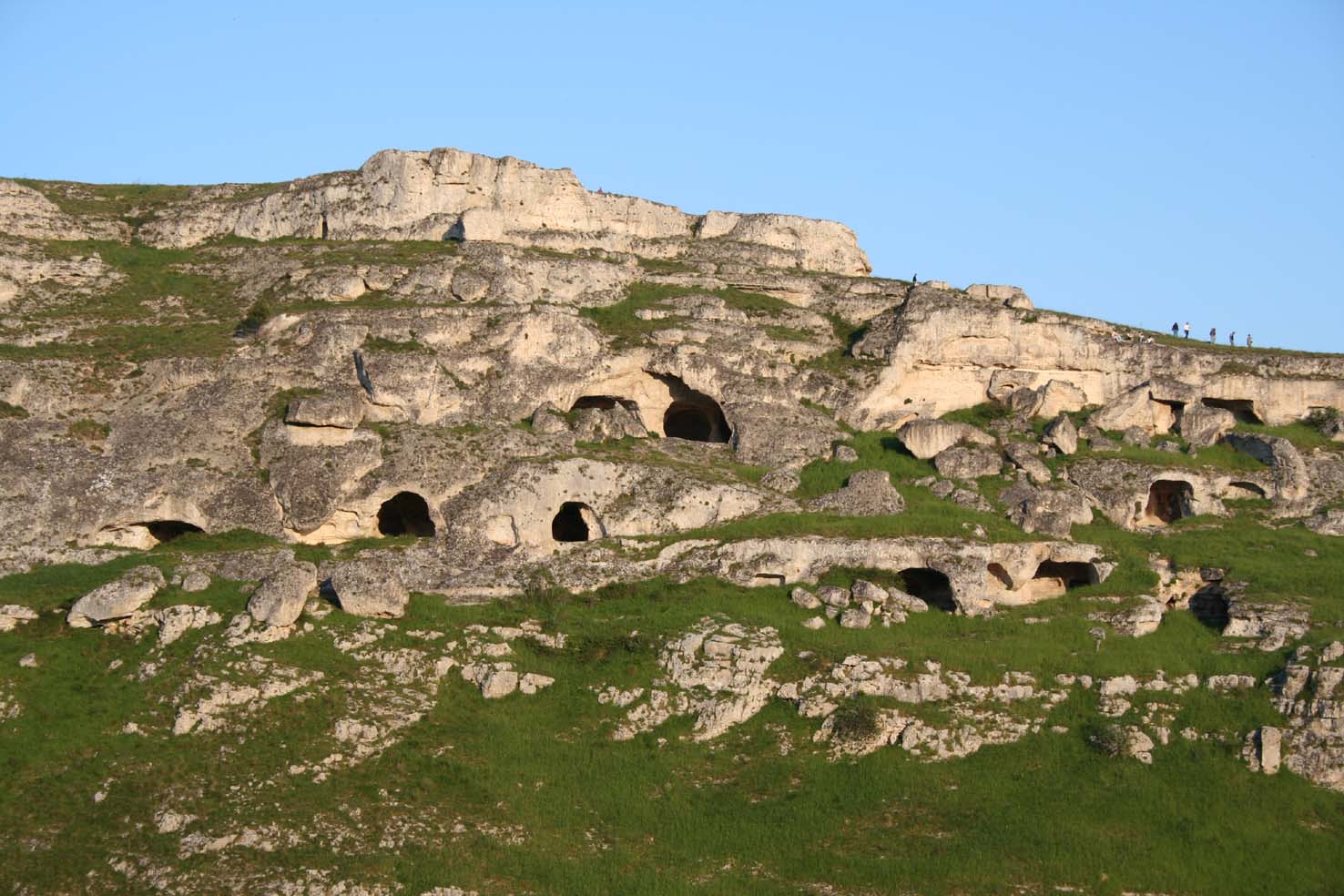 Maratea…
Came closer…
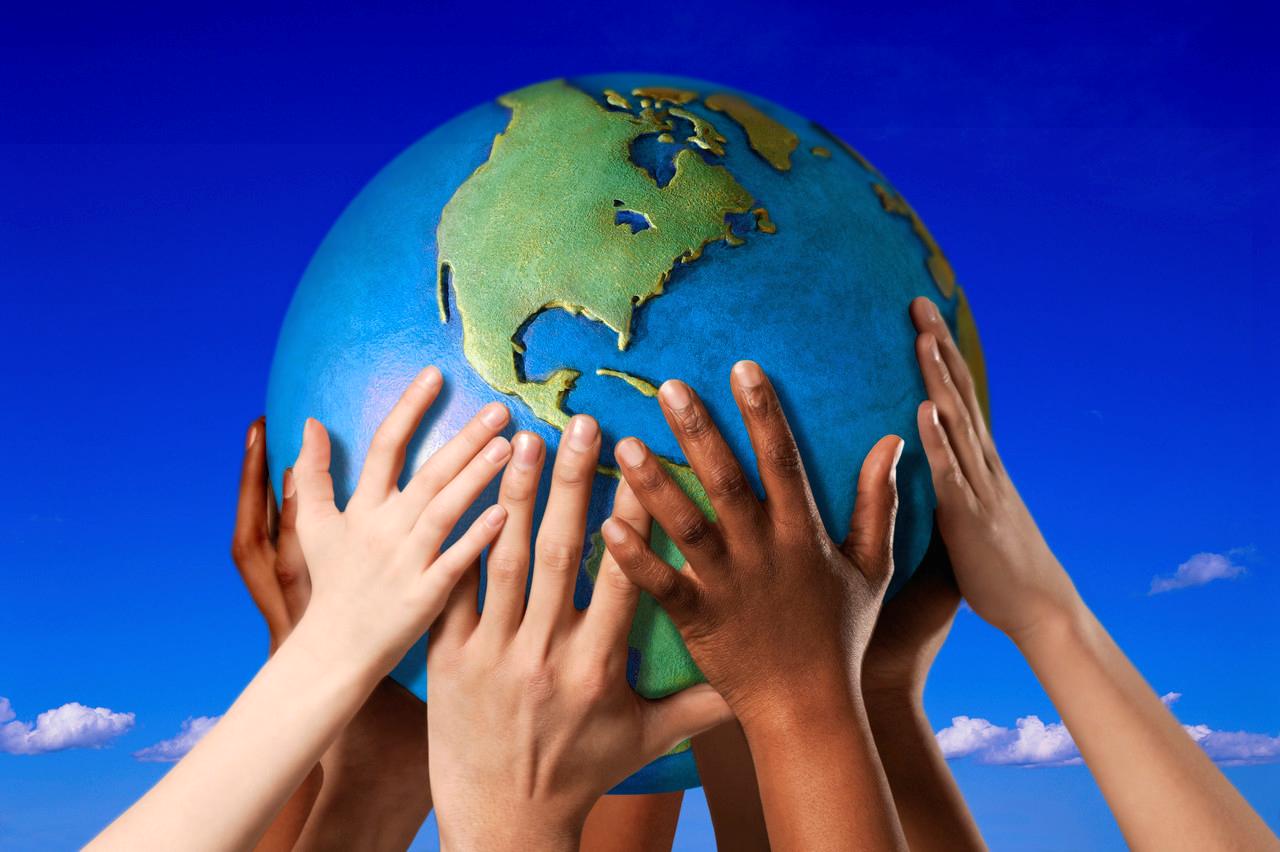 …my world…
Is your world…